Raben UKRAINE
Логистика: связующее звено эффективной работы

Кравцова Ирина,
Главный юрисконсульт,
аспирантка НУБиП
20 марта 2019г.
«Внешний» взгляд на цепь поставок
С точки зрения производителя
Поставщики
Дистрибуторы
Производитель
Розница
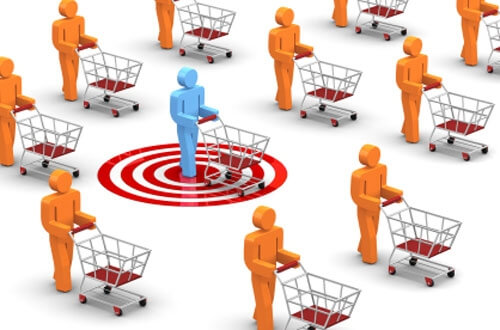 Потребитель
2
Основные виды логистики (3PL)
Услуги
Складские услуги
Автомобильные перевозки
Особые 
услуги
Провайдер логистических
 услуг
Контейнерные и интермодальныеперевозки
Море
& Авиа
3
Рабен УкраИна
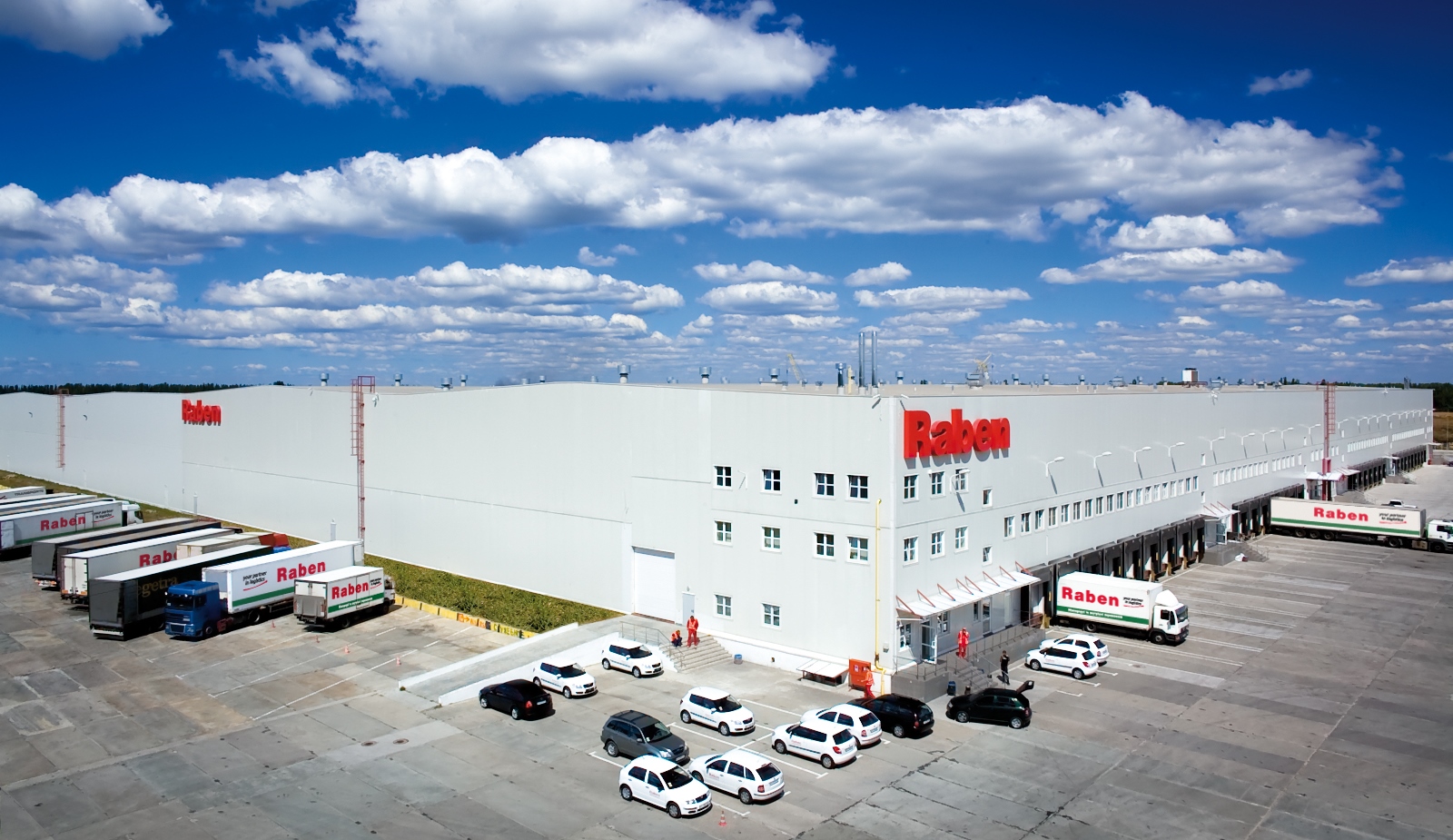 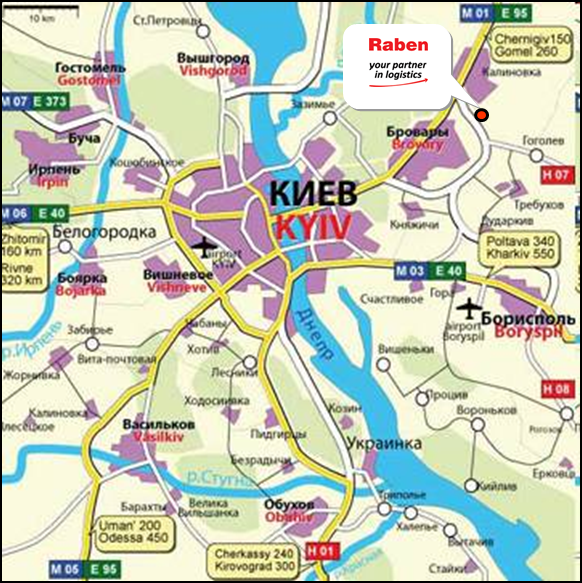 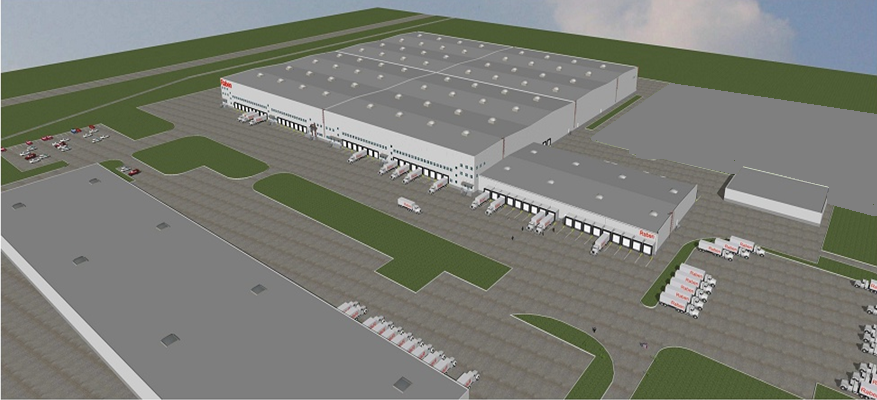 20 000 M2
4
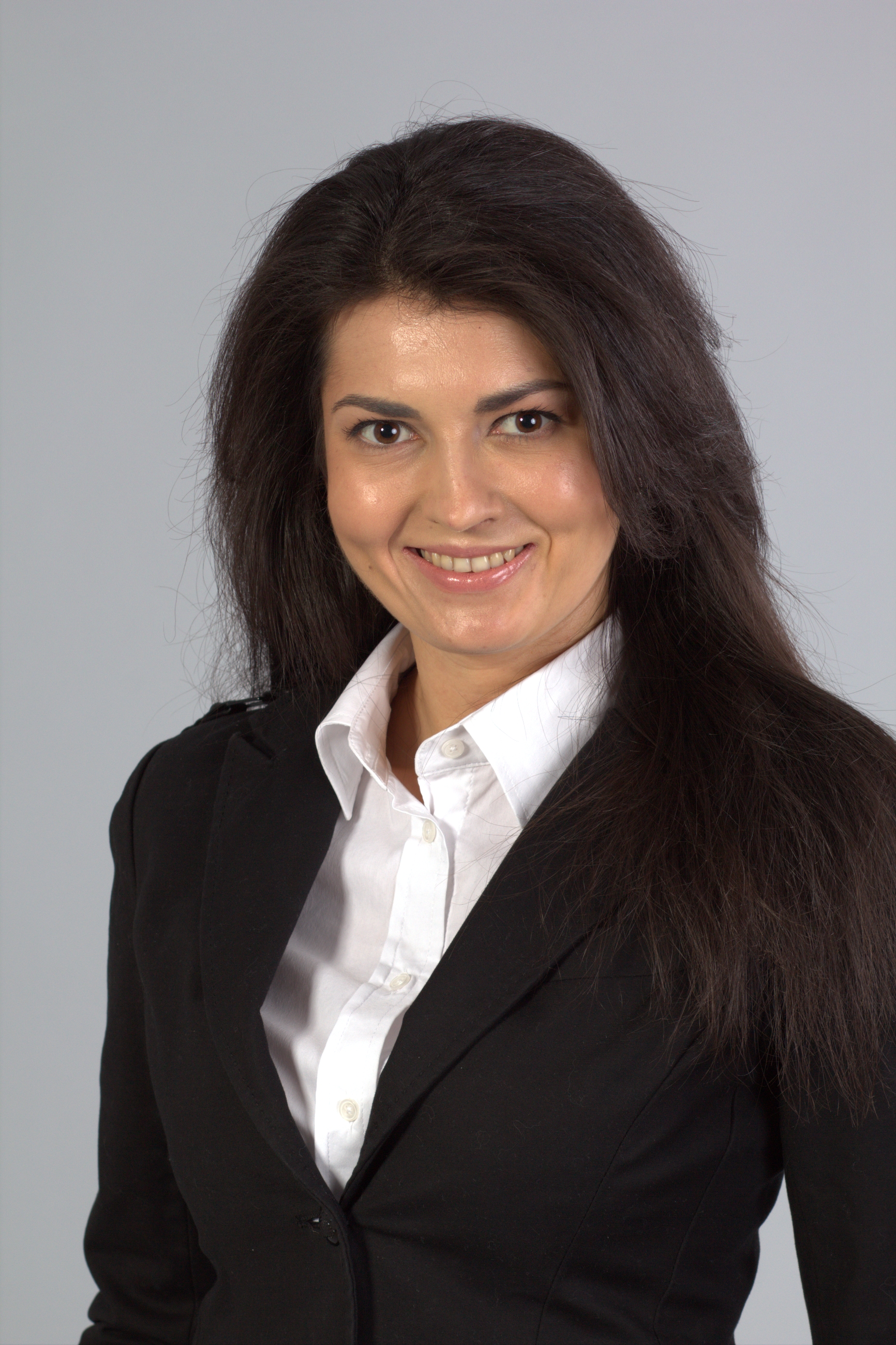 Ирина Кравцова
Главный юрисконсульт
РАБЕН УКРАИНА ООО
Iryna.kravtsova@raben-group.com
T.  +380 44 459 72 00
M. +380 67 504 92 75
Спасибо за внимание